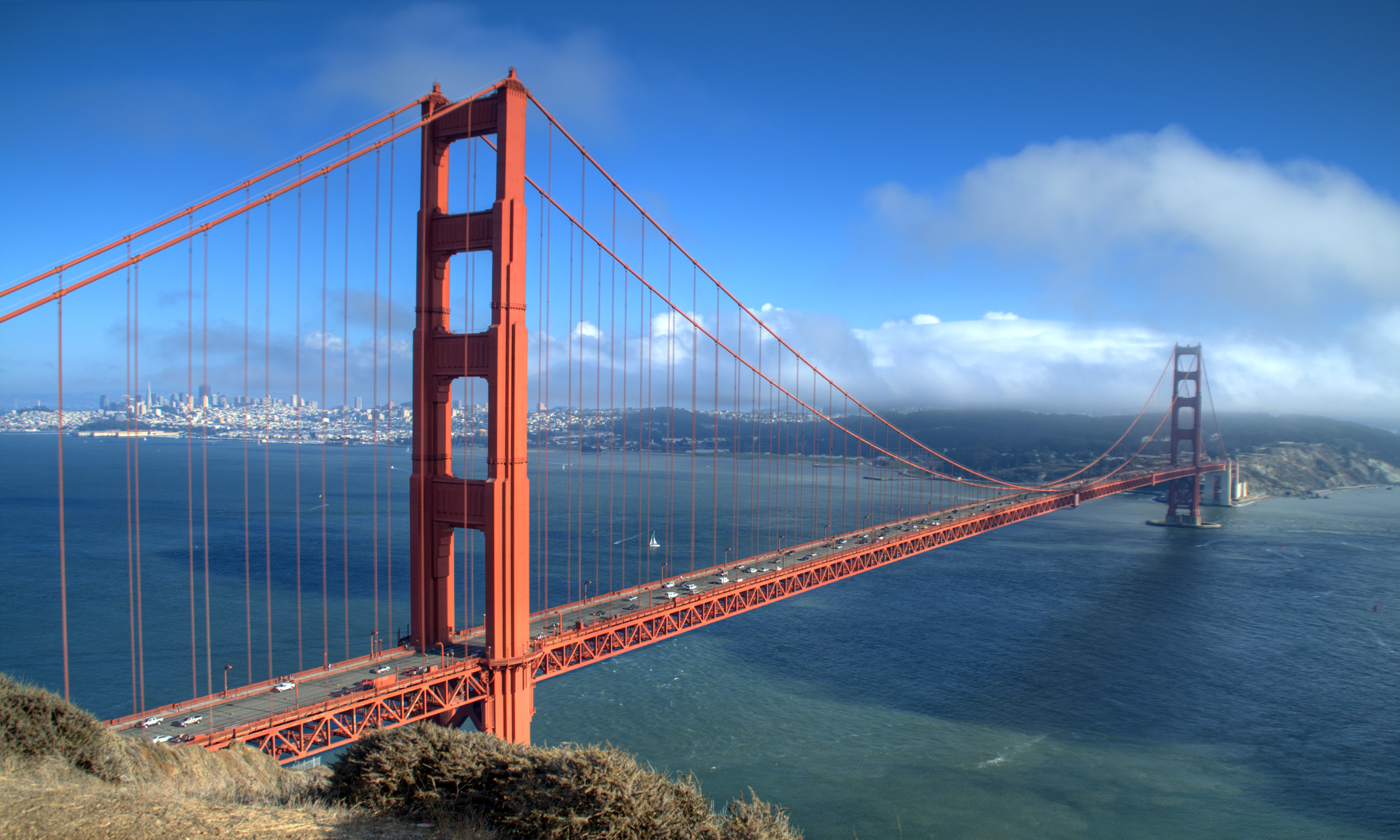 Building Shared Technology Governance
2022
[Speaker Notes: Good Afternoon! 
Thank you for allowing Andrew Roderick and me to join this meeting. We are here to talk about Building Shared Technology Governance. 
Andrew and I presenting this to all cabinet areas and other key stakeholders on campus.]
Why Shared Technology Governance
Focus of Shared Technology Governance
Strategic Alignment
University Needs & Core Mission
Policymaking
Decision Making
Oversight & Governance

Not the Focus
Policy & Decision Implementation
IT Operations
Informal Processes
Individual Needs
Request/Review Platform
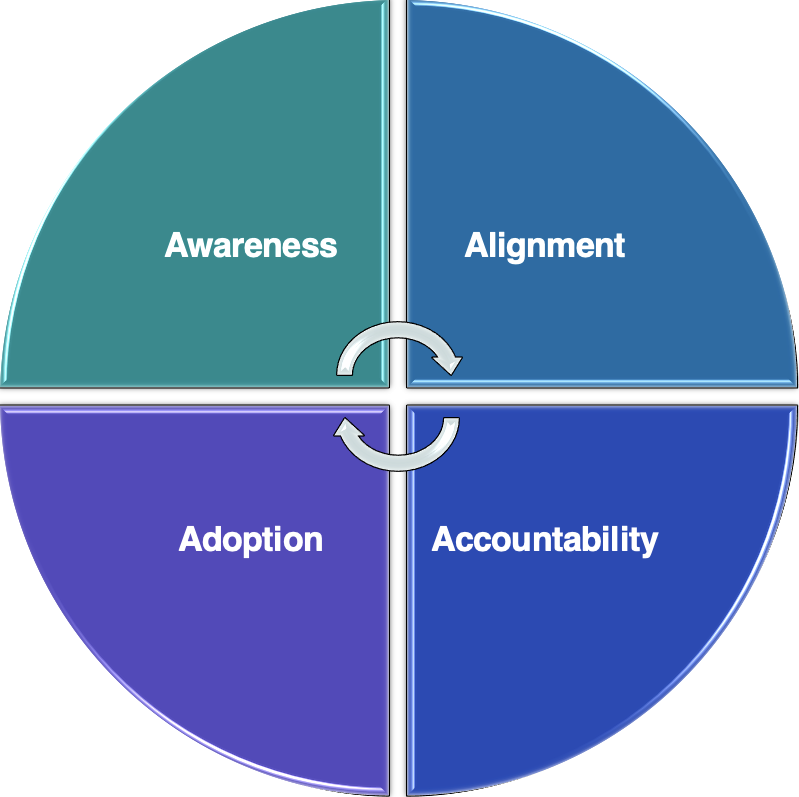 [Speaker Notes: In October 2019, we had MB2 Consultants provide a strategic plan for aligning campus technology with the Academic Master Plan.
 
The MB2 plan included a recommendation for a campus technology governance body comprised of academic and business stakeholders who will advise and help us prioritize large technology projects.

Other Highlights included:
Improve alignment to strategic priorities
Allocate limited recourses towards higher value projects 
Reduce expenditures on duplicative purchases like multiple CRMs from different vendors
Improve coordination between various campus technology and support providers 
Improve coordination with procurement and budget resources]
Shared Technology Governance Structure
Shared
Technology Governance
Steering Committee
Subcommittee
New Subcommittee
Working Group
Academic Technology Advisory
Procurement
Information Security
Applications & Services
Technical Architecture
Technology Acquisition Request
Active Directory
Classroom Readiness
Payment Card
InfoSec Community of Practice
Service Management
[Speaker Notes: Shared technology governance structure pulls together existing subcommittees
Click 1: creates additional subcommittees
Click 2: and supports them with existing and new technical working groups

Subcommittees and working groups are staffed by subject matter experts from across campus]
Shared Technology Governance Flow Examples 1
Shared
Technology Governance
Steering Committee
Subcommittee
New Subcommittee
Applications & Services
Academic Technology Advisory
Information 
Security
Procurement
Technical Architecture
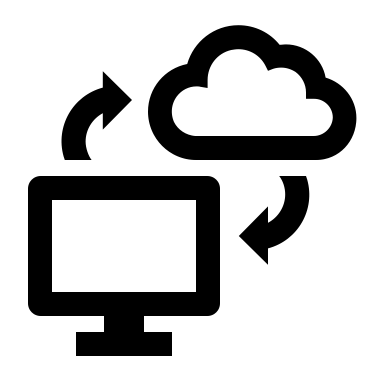 Cabinet or Divisional Leadership
Colleges or Departments
[Speaker Notes: Example:
Click 1: Colleges or Departments
Click 2: ATAC and Procurement (implied TAR process)
Click 3:Technology Governance
Click 4:Cabinet or Divisional Leadership]
Shared Technology Governance Flow Examples 2
Shared
Technology Governance
Steering Committee
Subcommittee
New Subcommittee
Applications & Services
Academic Technology Advisory
Procurement
Information Security
Technical Architecture
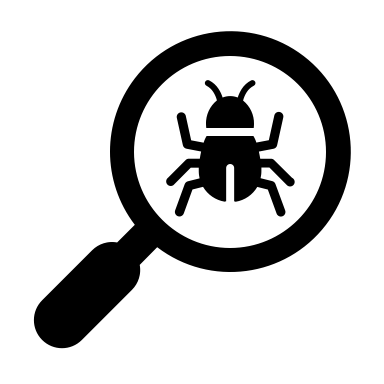 Financial Services
[Speaker Notes: Fiscal Affairs discovers a possible security issue
 
They might send an email to Mary Morshed, Senior Director Information Security
 
If Mary/Information Security team can resolve the matter at hand in coordination with other ITS teams that is great but if this is a bigger issue impacting the campus, she will engage the Information Security subcommittee who review, analyze, and recommend a solution
 
If the analysis leads to a high-impact policy change or large technology purchase, the analysis and recommendation is provided to the steering committee for review and decision]
Timeline
[Speaker Notes: WHEN/Next Steps

The timeline provides an opportunity to gather constituent feedback that drives the final shape of the governance body

The initial membership will define the committee’s charge and determine the meeting schedule  (Biggest worry among leadership will be frequency of the meetings)

Recommend monthly meetings to form and define the scope of the committee and then less frequently—maybe quarterly—once the committee is operational]
Shared Technology Governance Committee Members
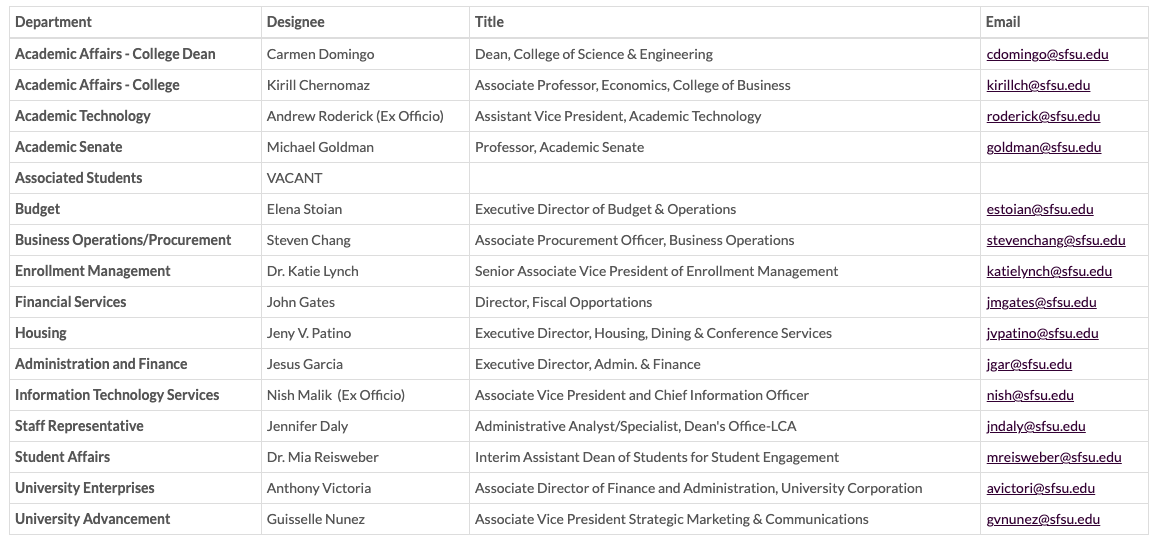 [Speaker Notes: The Shared Technology Governance committee has membership drawn from all cabinet areas and nominated by the respective Vice Presidents. 
 
We also have representation from student, faculty, and staff.
 
These committee members will rely on the expertise of the vast membership of supporting subcommittees that will have broad representation from the campus including Distributed IT, AT and ITS teams.]
Questions?